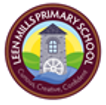 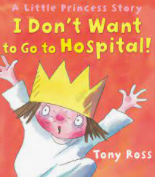 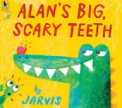 People who help us
Summer 1 2023
Enquiry Questions
Key Books
Cops and Robbers by Janet & Allan Ahlberg
Rosie’s Hat by Julia Donaldson
Mog and the V.E.T by Judith Kerr
Alan’s Big, Scary Teeth by Jarvis
I Don’t Want to Go to Hospital by Tony Ross
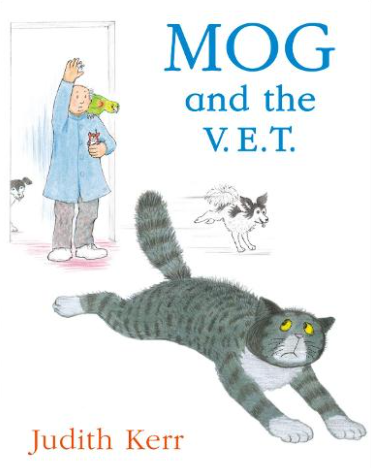 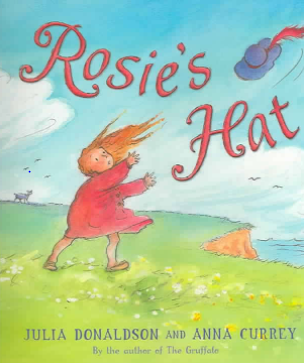 Who helps me at school?
Why should we brush our teeth?
Who keeps us safe in a fire?
Key Vocabulary

Hero, villain, good, bad, doctor, nurse, paramedic, ambulance, firefighter, fire engine police officer, police car, police van, helicopter, drone, vet, teacher, caretaker, lollipop person, dentist
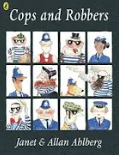 Emergency Services

The public organisations that respond to and deal with emergencies when they occur.